Erasmus és Erasmus+ projektjeim
Szajkó Gábor
Gazdasági és vidékfejlesztési agrármérnök
Szakmai gyakorlat - Dánia
2016. augusztus - október
12 hét Mors szigetén
HE-VA Aps. – mezőgazdasági gépgyártás
Nyelvi felmérés, sok dokumentáció
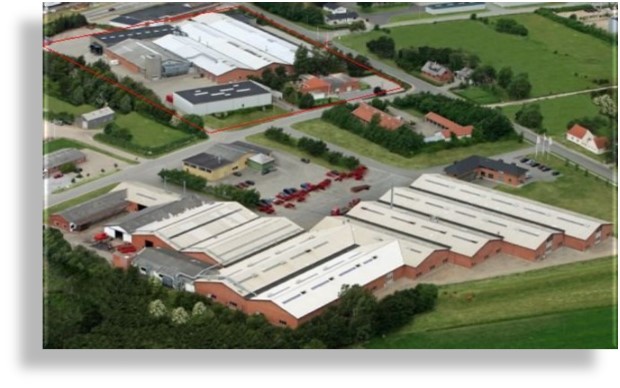 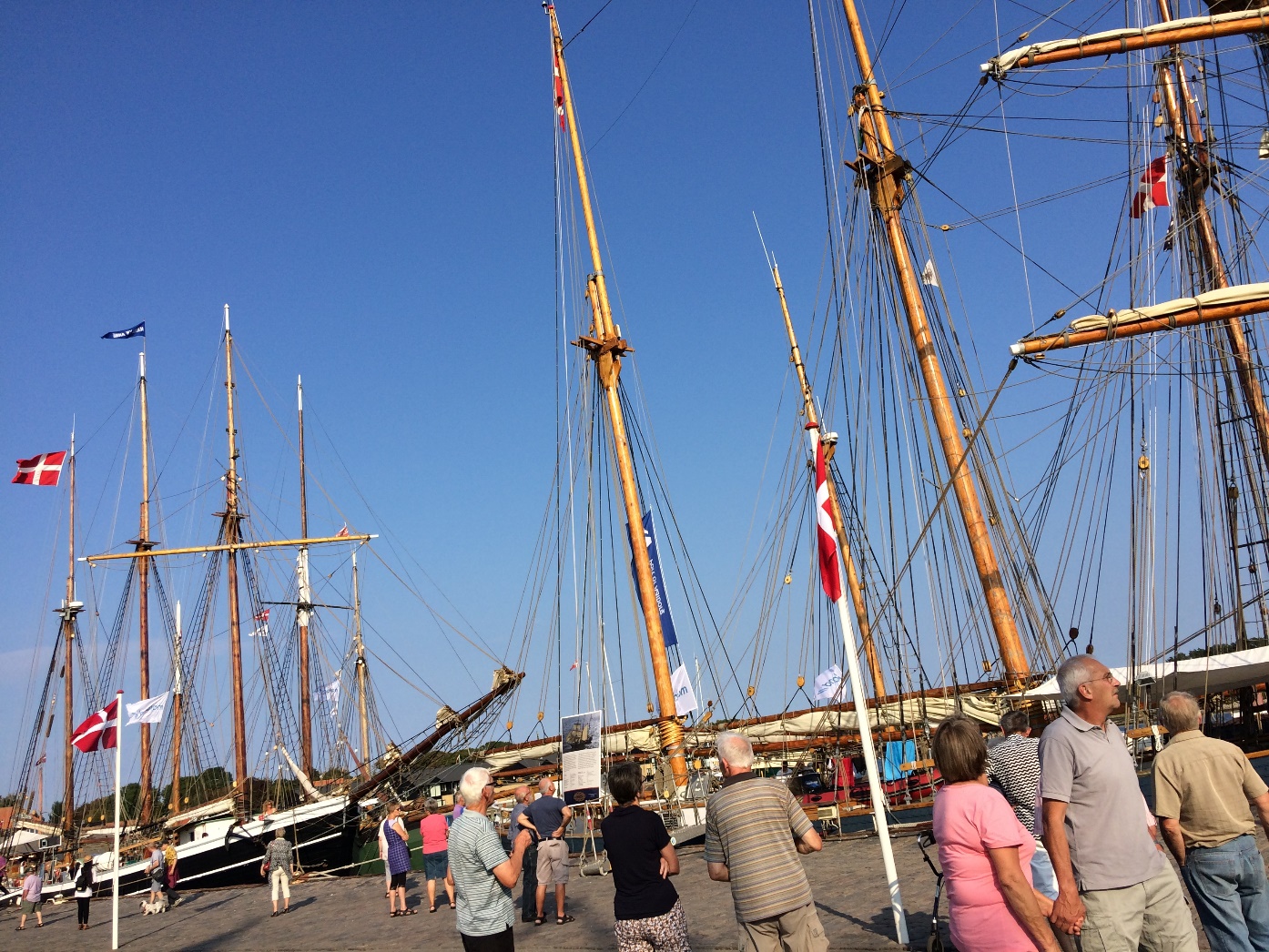 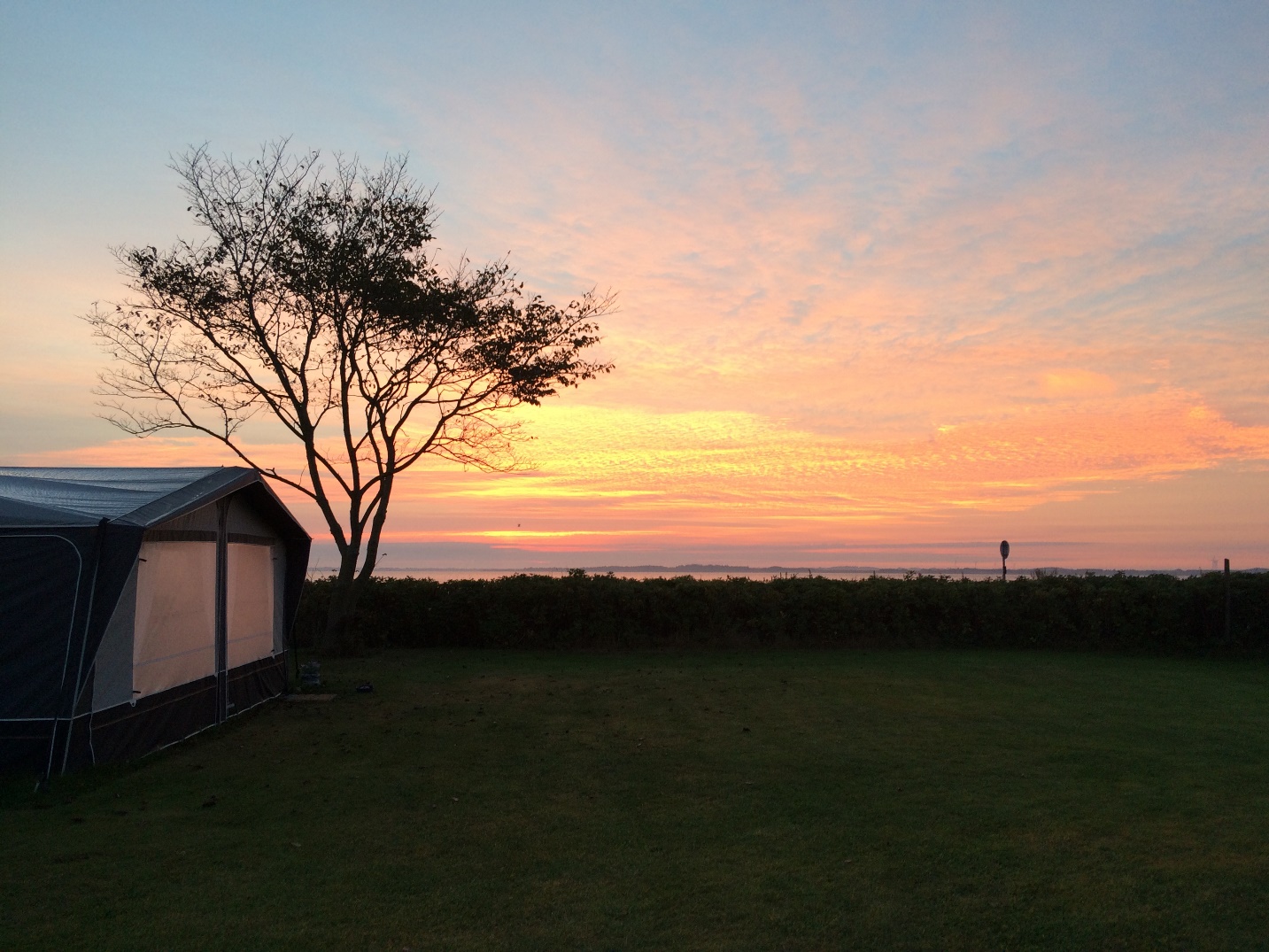 Erasmus+ projektek (KA1 kategória)
Youth Exchange: különböző országból érkező fiatalok csoportjainak teremt lehetőséget a találkozásra.
EVS – European Volunteer Service: teljes idős önkéntes szolgálat maximum 12 hónapon keresztül.
Training, seminar, study visit: tanulmányút és továbbképzések ifjúsági szakemberek részére.
Civil szervezetek, egyesületek
Meghatározott útiköltség-térítés, szállás és étkezés biztosítása
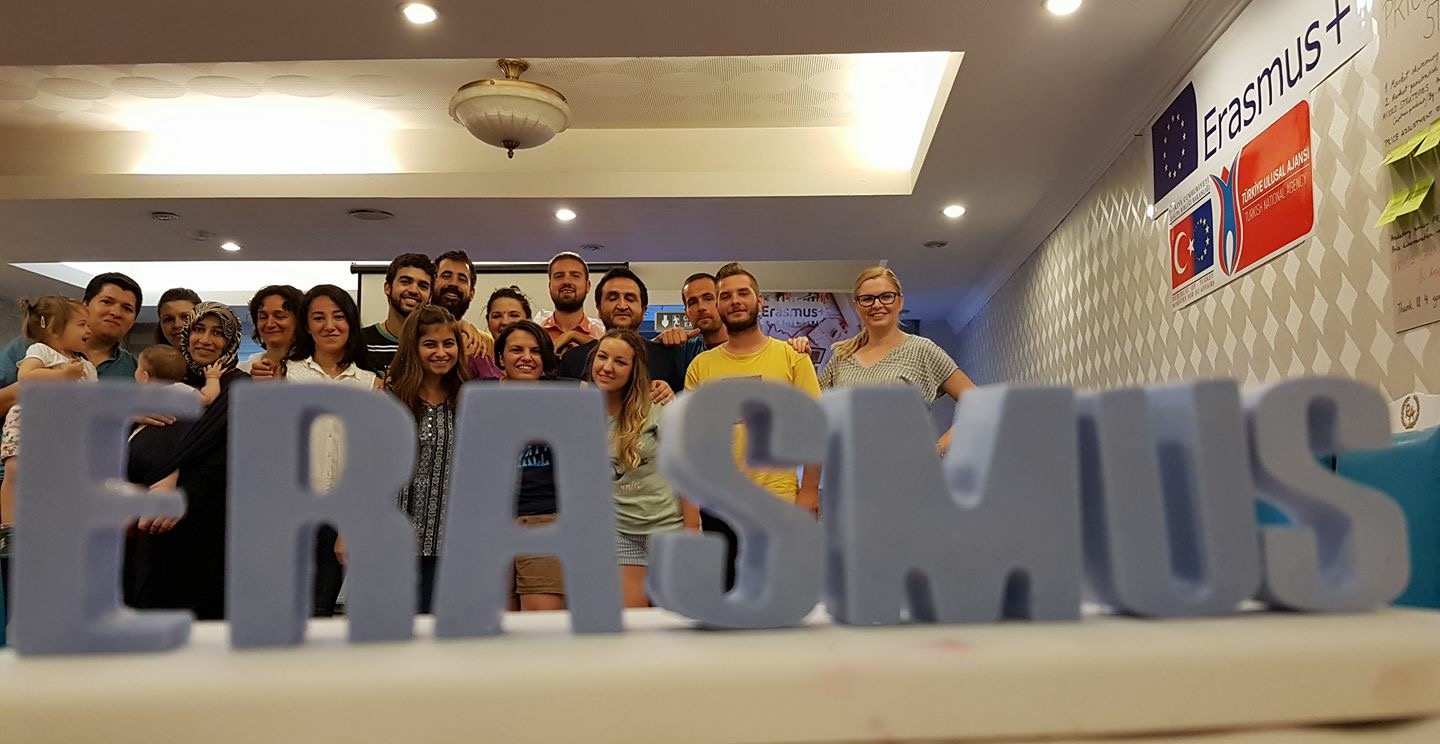 Tarouca, Portugália (Youth exchange)
2016. november
1 hét, 6 ország, 30 résztvevő
„A mezőgazdaság, mint megoldás a munkanélküliségre”
Gyakorlati feladatok, ‚energizerek’
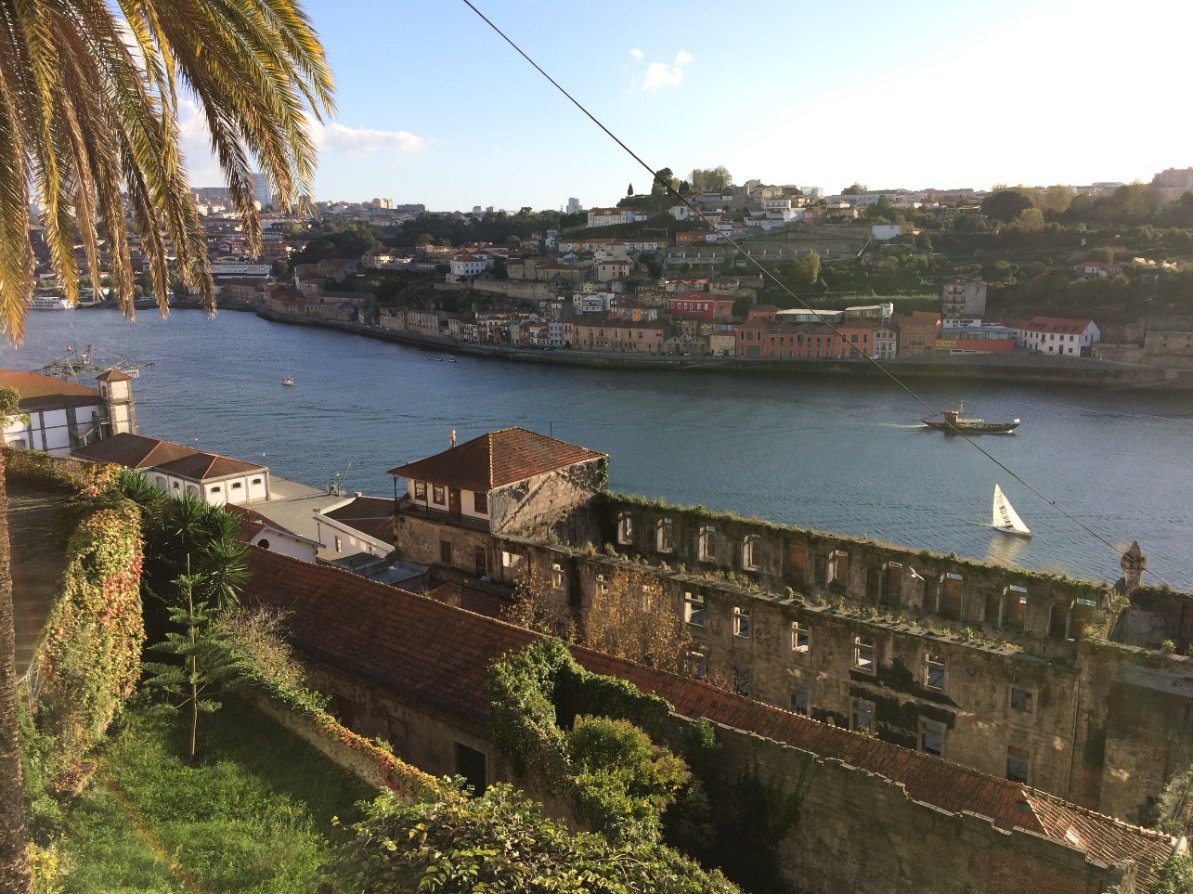 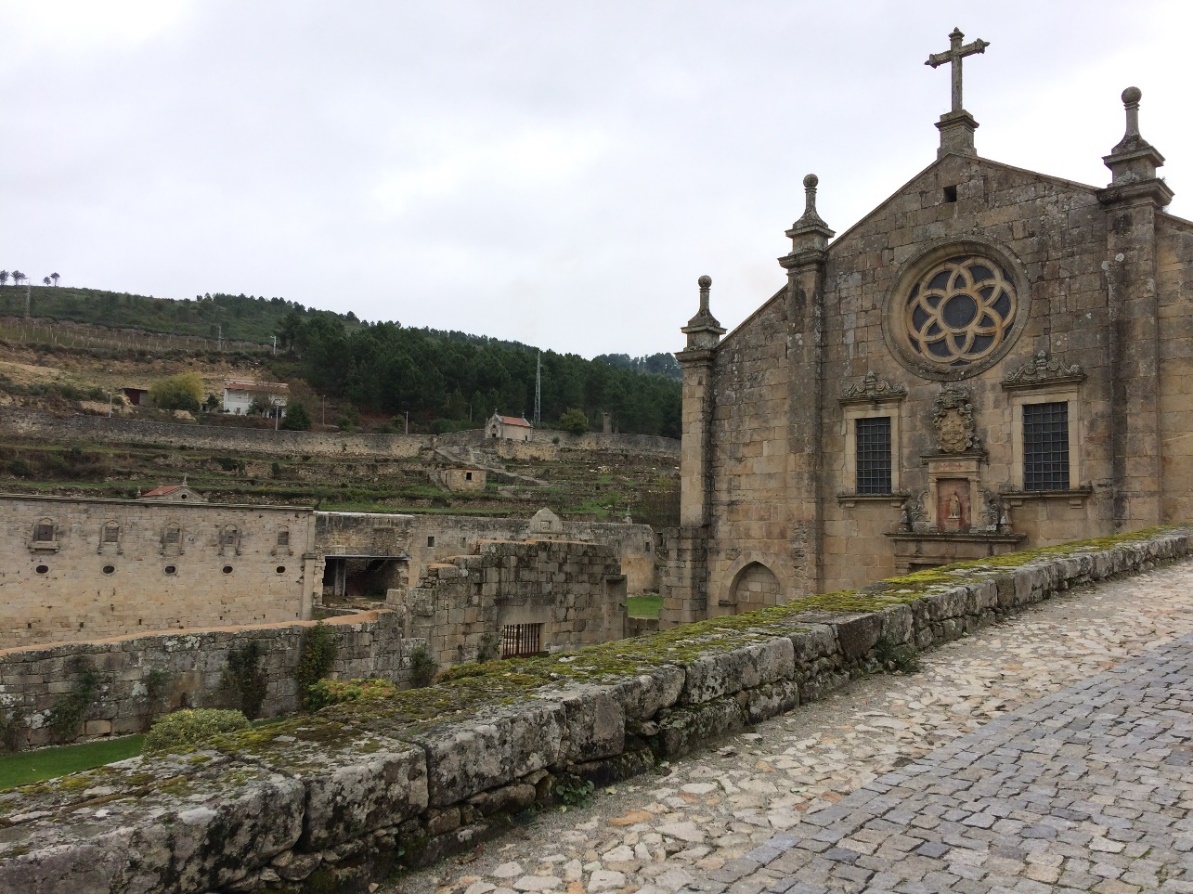 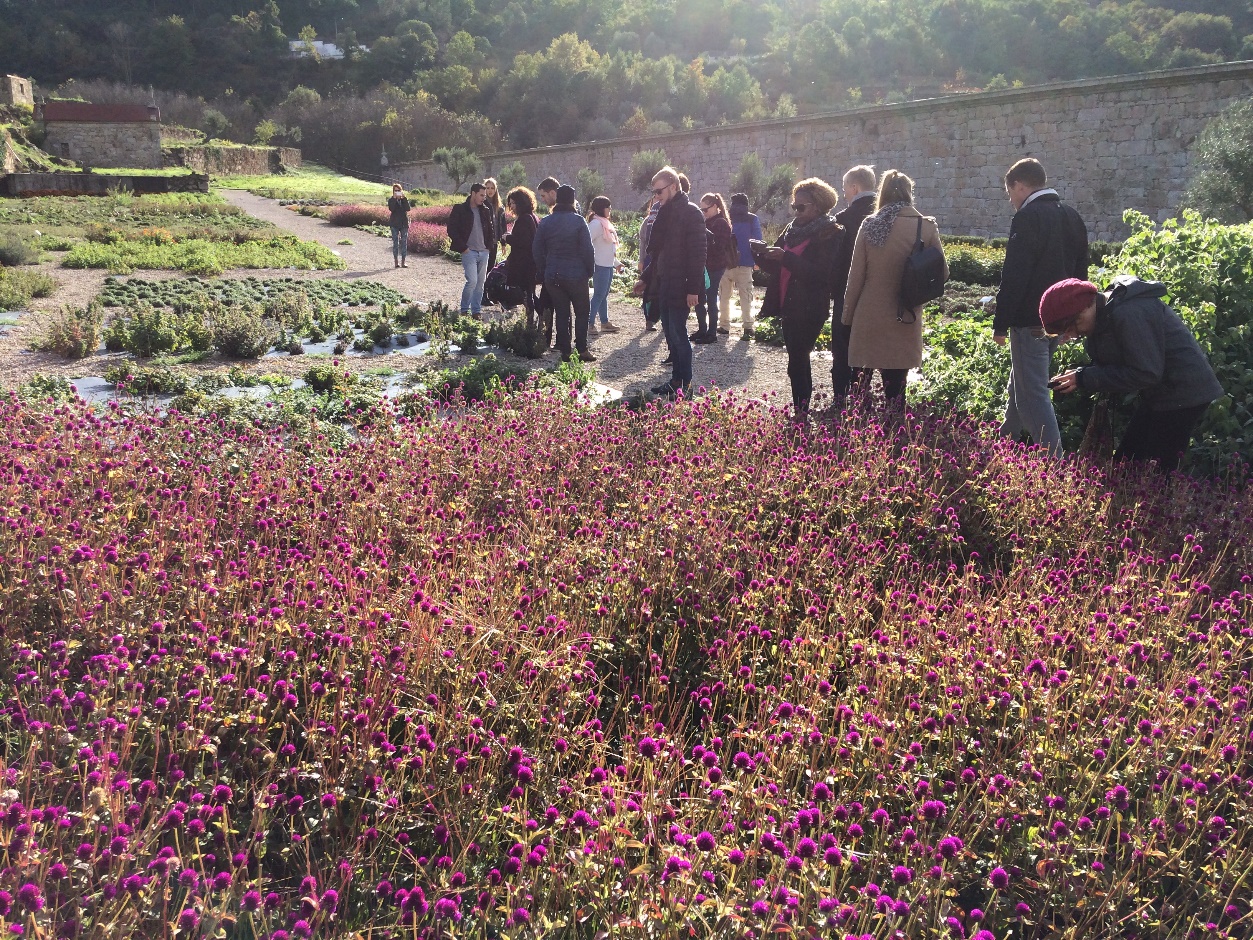 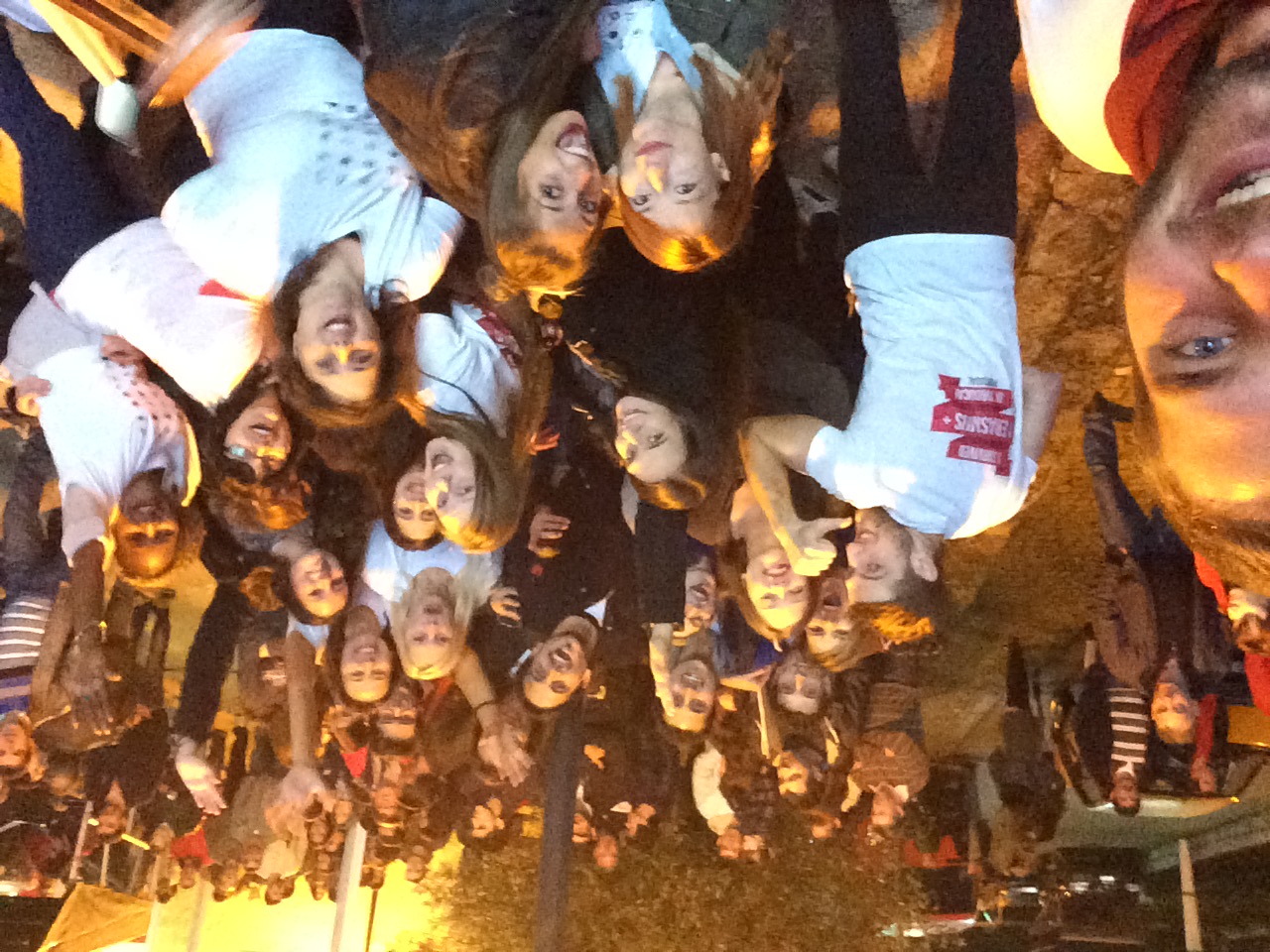 Ankara, Törökország (Training course)
2017. augusztus
1 hét, 6 ország, 28 résztvevő
 „Vállalkozás indítása, vezetése”
Kézzel készített szappan, csokoládé és gyertya
Előadások, táncest, bazárnap
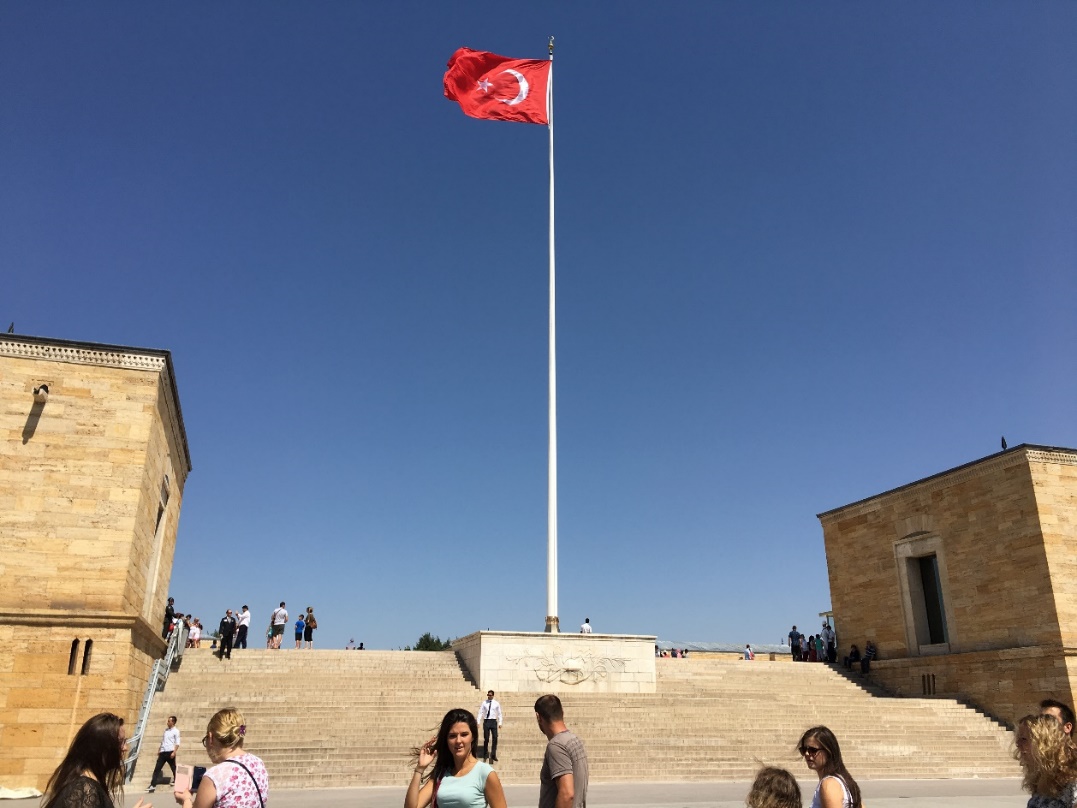 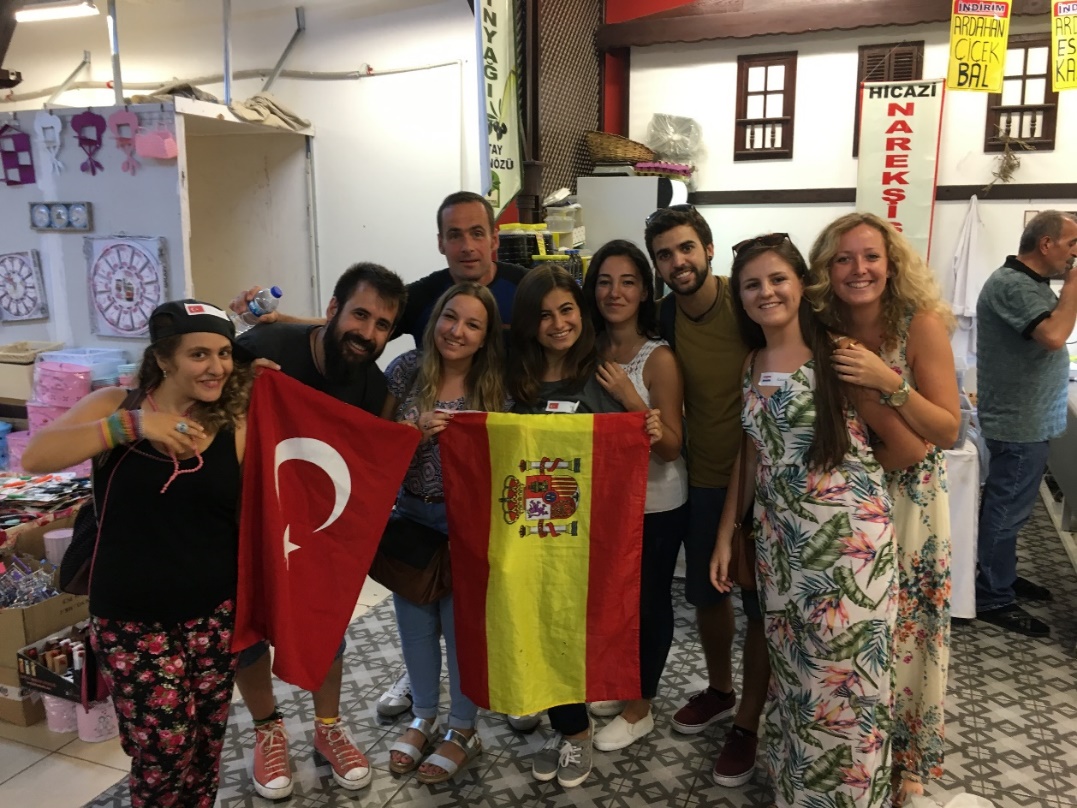 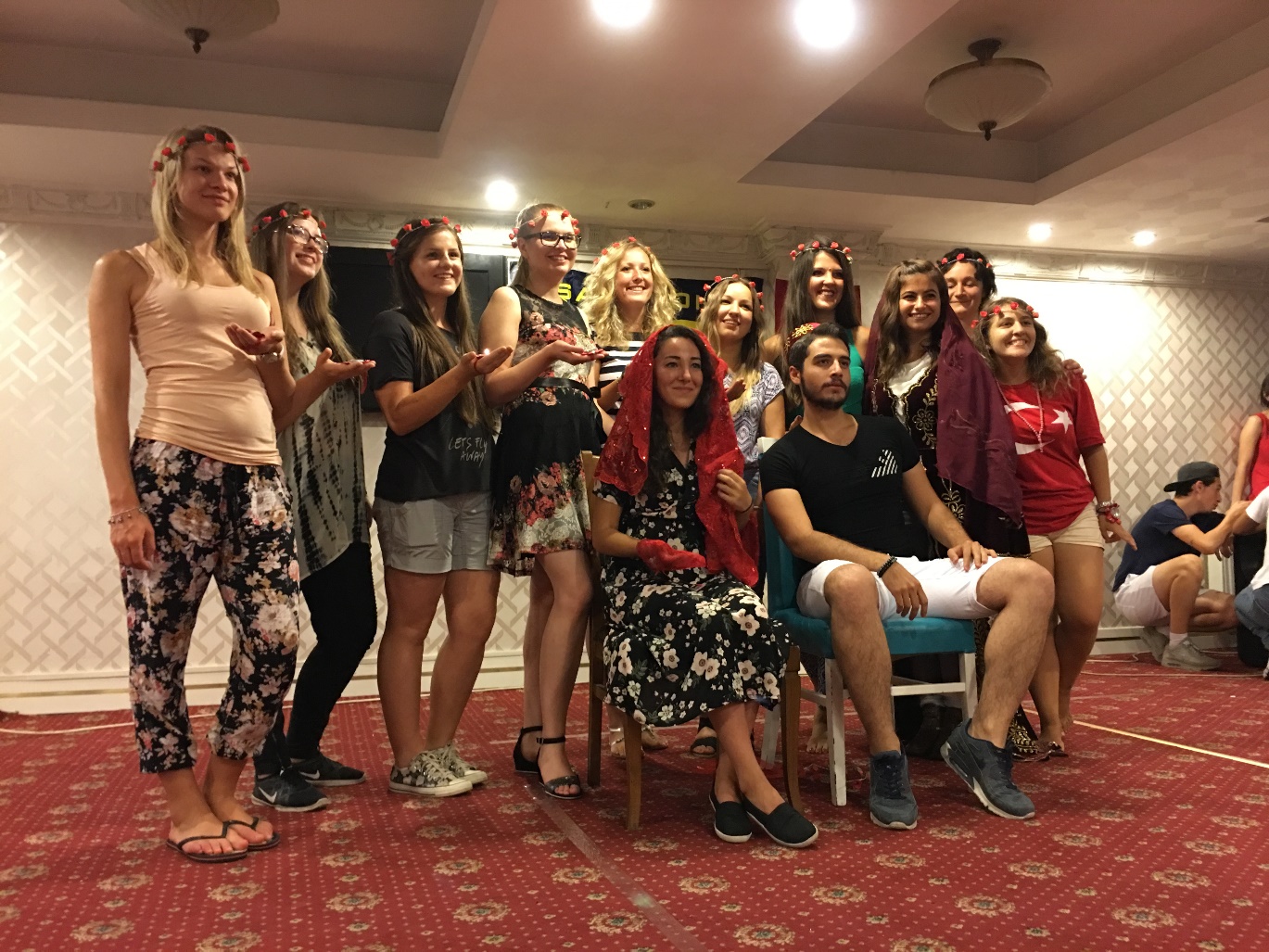 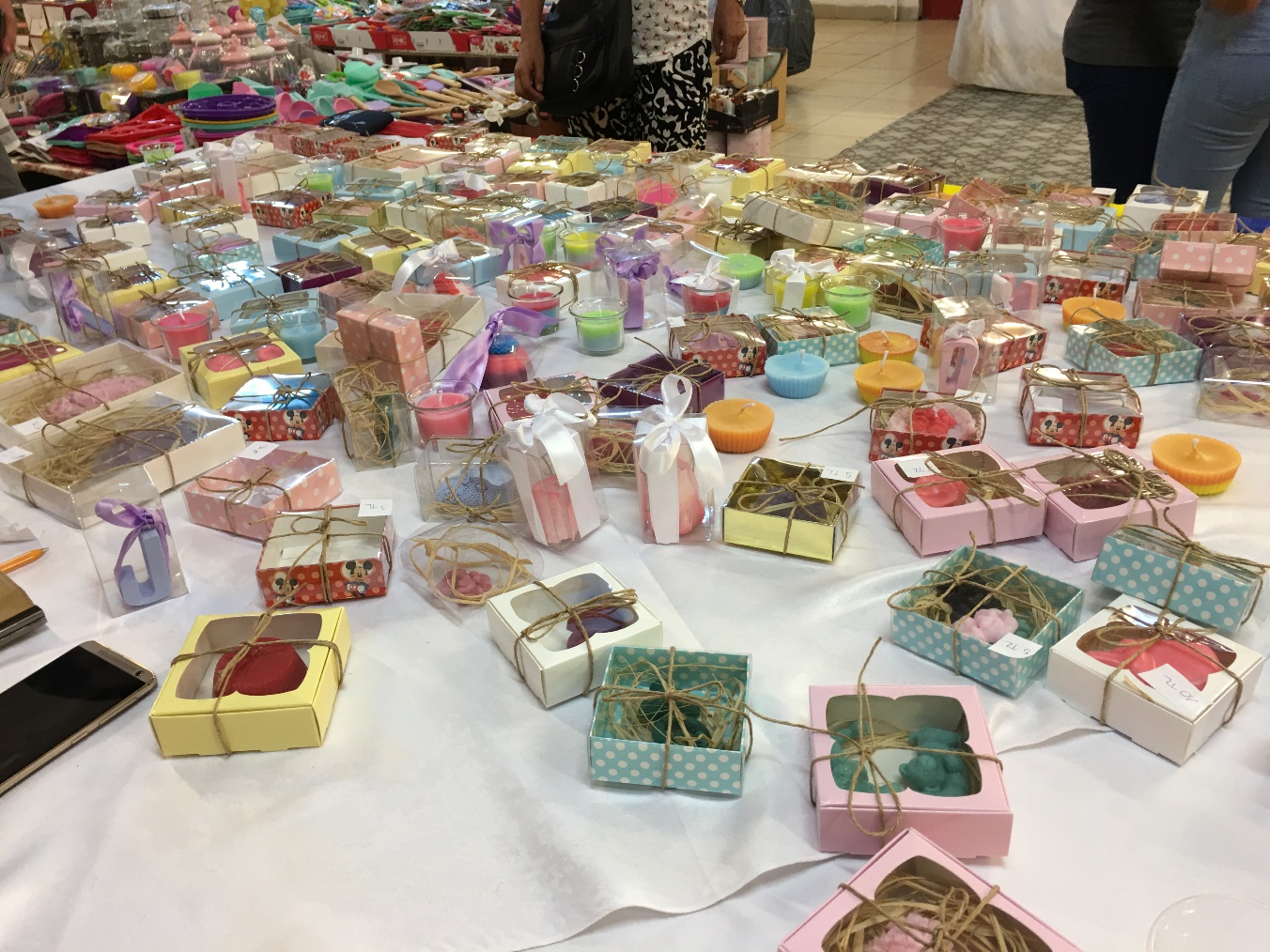 Vinkovci, Horvátország (Youth exchange)
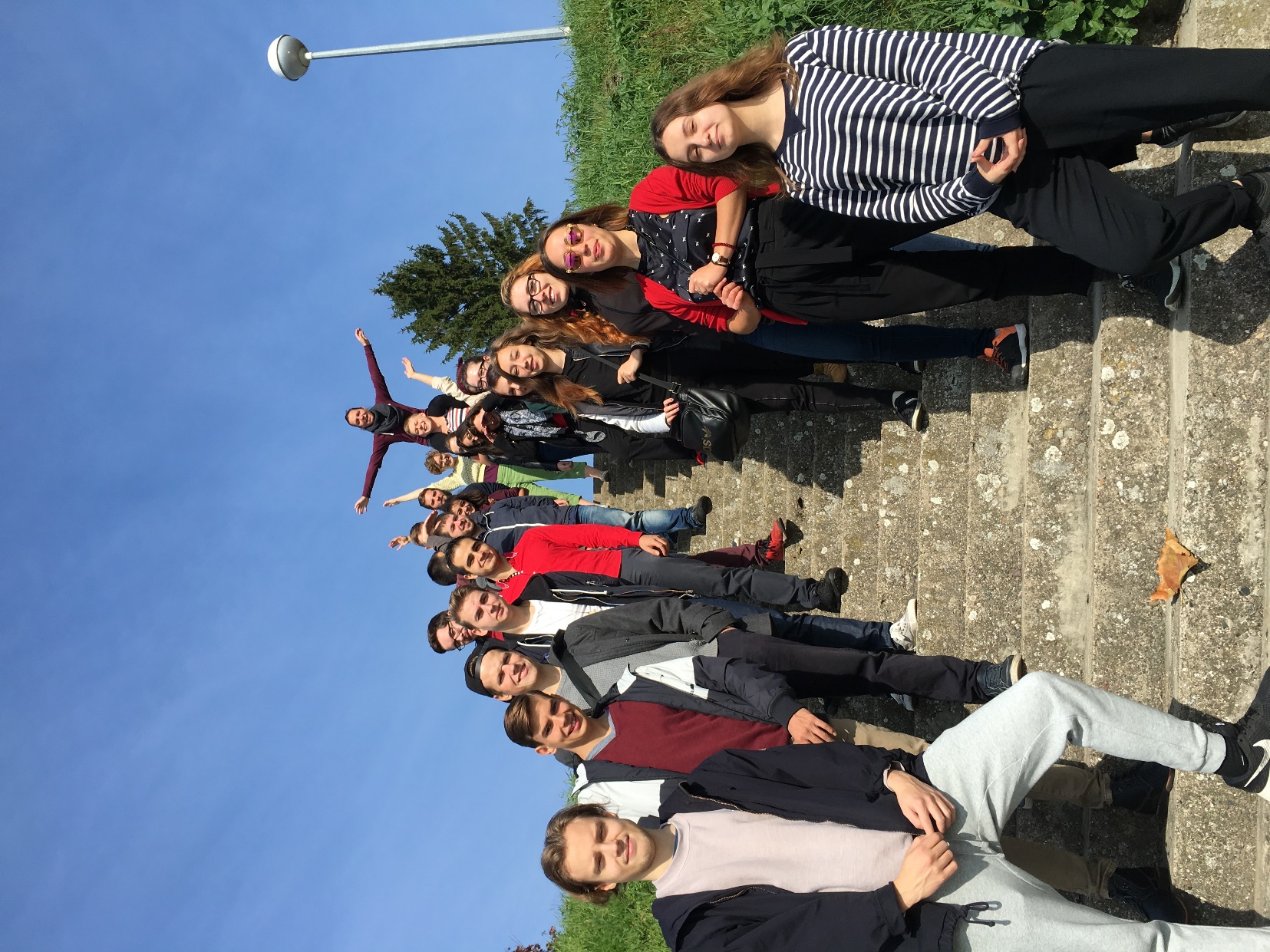 2017. október
1 hét, 5 ország, 31 résztvevő
„Event Bees – rendezvényszervezés”
Csoportos témakidolgozás, estek szervezése
City quest (Eszék), pubquiz
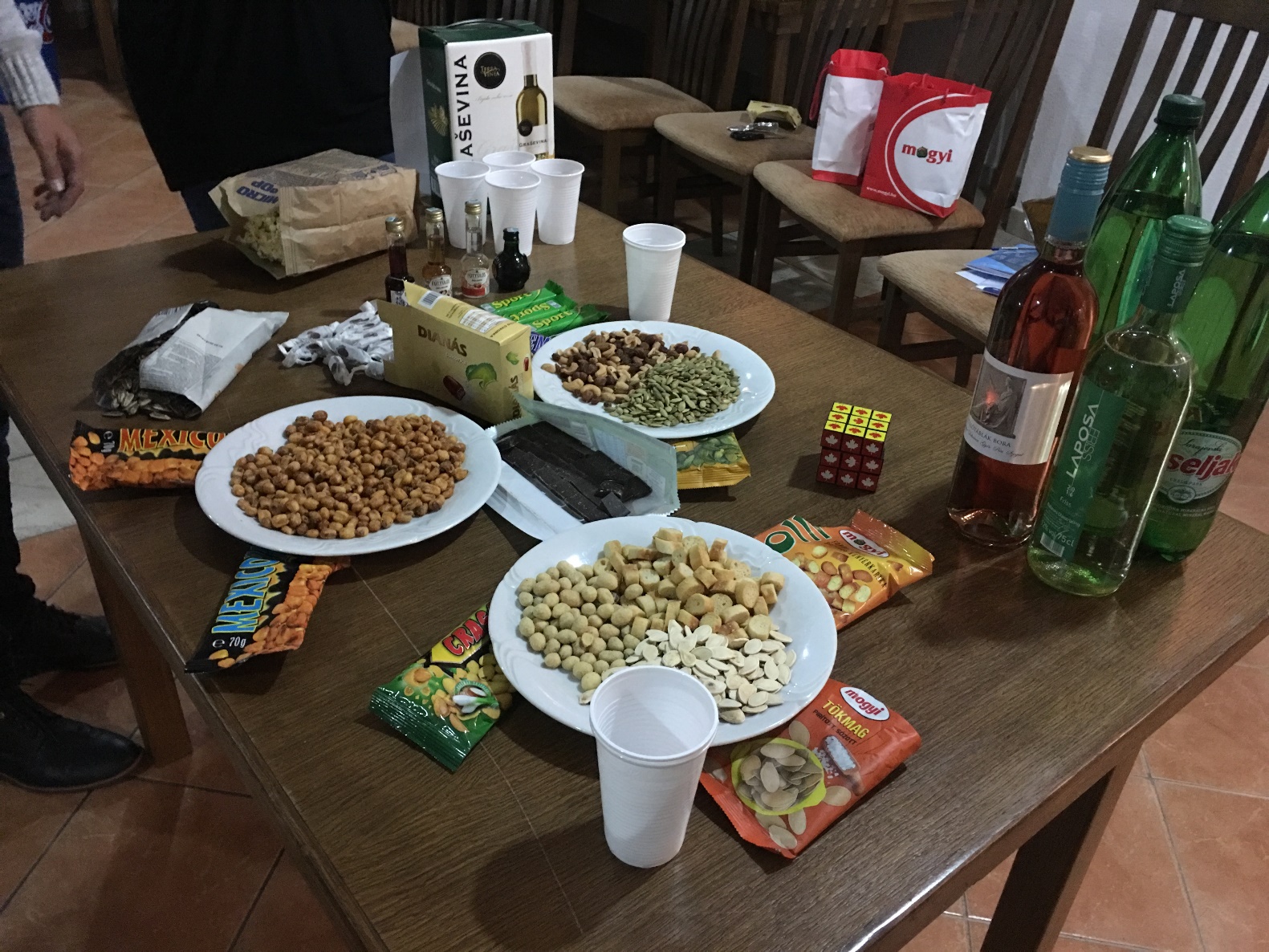 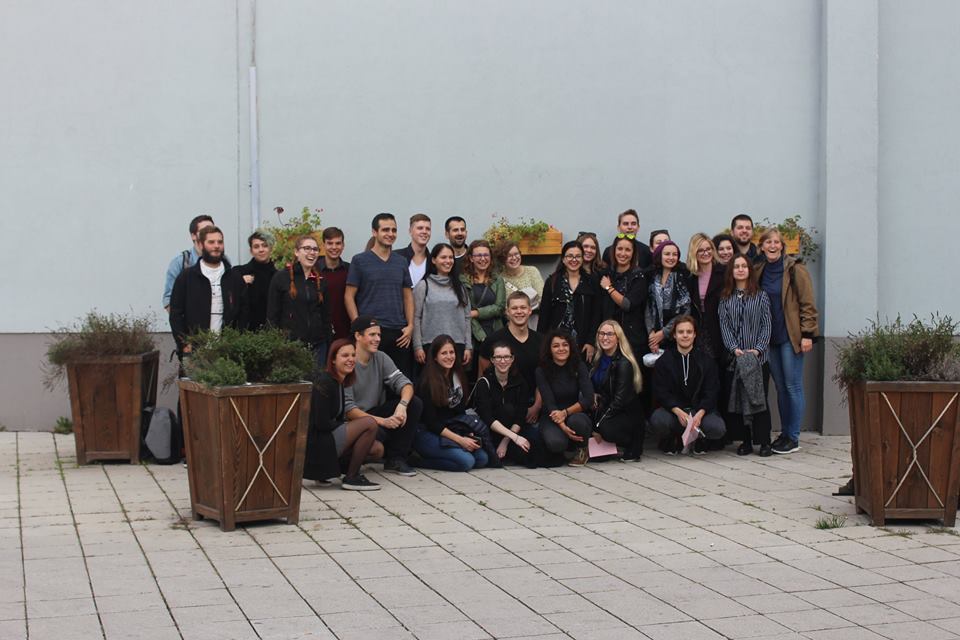 Köszönöm a figyelmet!
Erasmus+ projektek: https://www.salto-youth.net/
Tools – European Training Calendar - Browse
Facebook oldal: Erasmus Plus Projects
E-mail: szajkogabi@gmail.com